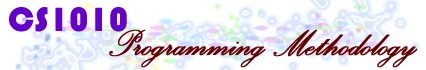 http://www.comp.nus.edu.sg/~cs1010/
UNIT 2
Algorithmic Problem Solving
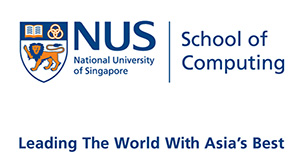 © NUS
CS1010 (AY2014/5 Semester 1)
Unit2 - 2
Unit 2: Algorithmic Problem Solving
Problem Solving Process
Algorithm
Control Structures
Examples of Pseudocodes
Euclid’s Algorithm
© NUS
CS1010 (AY2014/5 Semester 1)
Unit2 - 3
Problem Solving Process
Analysis
Iterative process
Design
Implementation
Testing
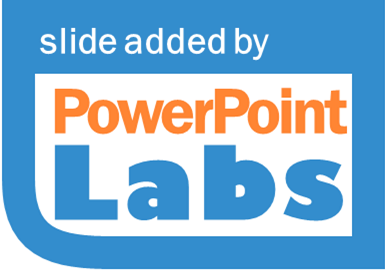 © NUS
CS1010 (AY2014/5 Semester 1)
Unit2 - 4
Problem Solving Process
Analysis
Iterative process
Design
Implementation
Testing
© NUS
CS1010 (AY2014/5 Semester 1)
Unit2 - 5
Problem Solving Process
Algorithmic
Determine problem features
Analysis
Iterative process
Write algorithm
Design
Produce code
Implementation
What is an algorithm?
Check for correctness and efficiency
Testing
© NUS
CS1010 (AY2014/5 Semester 1)
Unit2 - 6
Algorithm (1/3)
An algorithm is a well-defined computational procedure consisting of a set of instructions, that takes some value or set of values as input, and produces some value or set of values as output.
‘Algorithm’ stems from ‘Algoritmi’, the Latin form of al-Khwārizmī, a Persian mathematician, astronomer and geographer.
Source: http://en.wikipedia.org/wiki/Algorithm
© NUS
CS1010 (AY2014/5 Semester 1)
Unit2 - 7
Algorithm (2/3)
An algorithm has these properties:
The algorithm must terminate.
(Or no solution will be obtained.)
Each step must be exact. (Or it will not be precise.)
The algorithm must be effective.
(i.e. it must solve the problem.)
The algorithm must be general. 
(Within the constraints of the system/language.)
© NUS
CS1010 (AY2014/5 Semester 1)
Unit2 - 8
Algorithm (3/3)
Ways of representing an algorithm:
Flowchart
Pseudocode
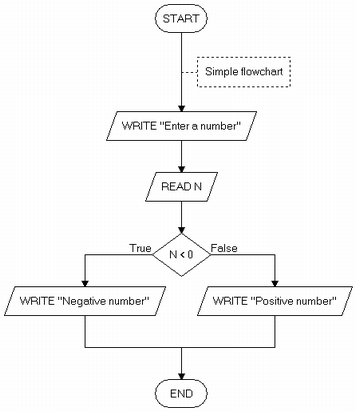 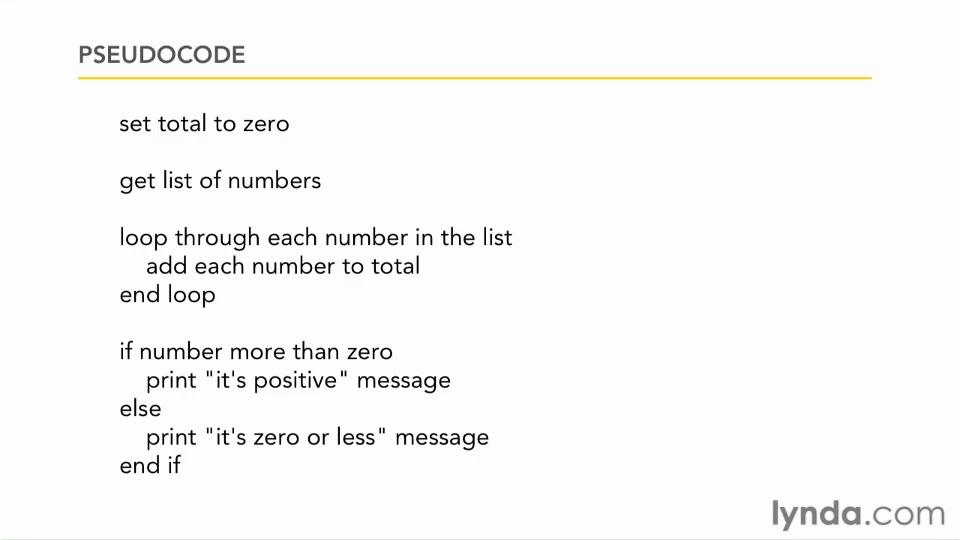 lynda.com
© NUS
CS1010 (AY2014/5 Semester 1)
Unit2 - 9
Algorithm: Example #1
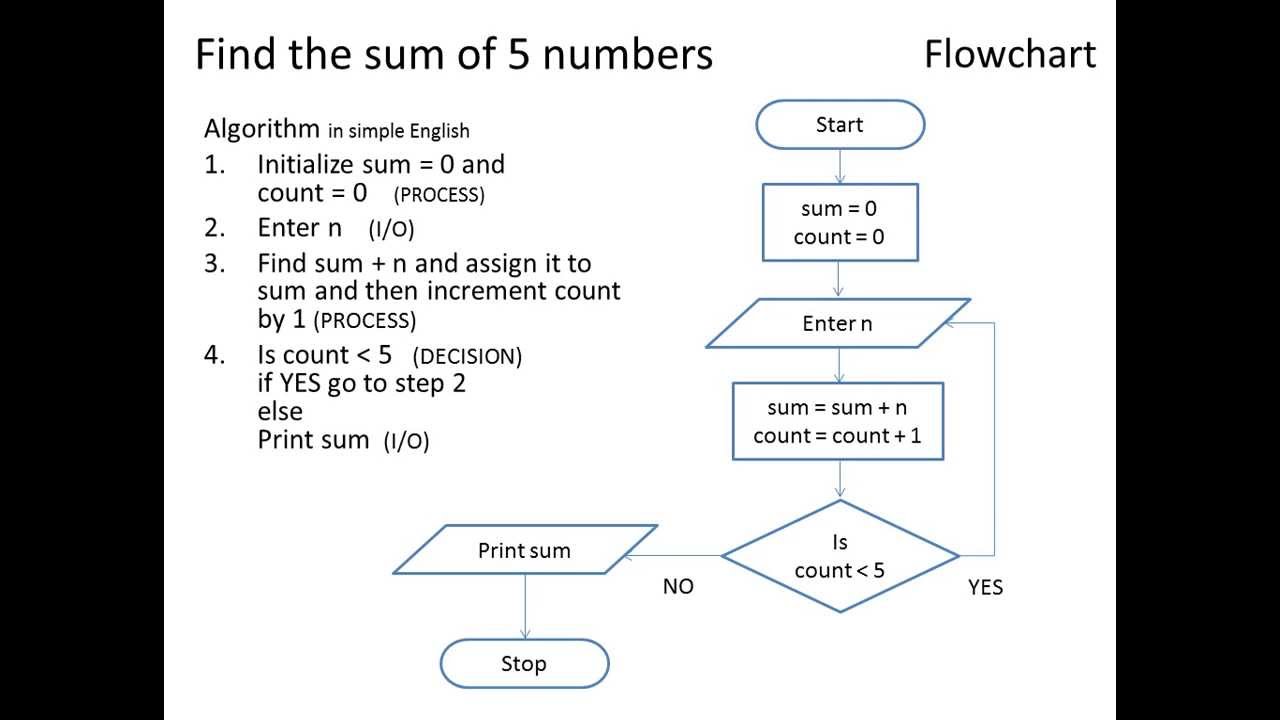 © NUS
CS1010 (AY2014/5 Semester 1)
Unit2 - 10
Algorithm: Example #2 (1/2)
Find maximum and average of a list of numbers:
Terminator box
start
Flowchart
Process box
sum  count  0
max  0
Decision box
end of input?
Yes
No
Enter num
increment count
sum  sum + num
ave  sum/count
Yes
print max, ave
max  num
num > max?
No
end
© NUS
CS1010 (AY2014/5 Semester 1)
Unit2 - 11
Algorithm: Example #2 (2/2)
Find maximum and average of a list of numbers:
The need to initialise variables.
Pseudocode
sum  count  0		// sum = sum of numbers
					// count = how many numbers are entered? 
max  0				// max to hold the largest value eventually 
for each num entered,
	count  count + 1
	sum  sum + num
	if num > max 
		then max  num

ave  sum / count

print max, ave
The need to indent.
Are there any errors in this algorithm?
© NUS
CS1010 (AY2014/5 Semester 1)
Unit2 - 12
Algorithm: Pseudocode
We will write algorithms in pseudocode instead of flowchart as the former is more succinct
However, there are no standard rules on how pseudocodes should look like
General guidelines:
Every step must be unambiguous, so that anybody is able to hand trace the pseudocode and follow the logic flow
Use a combination of English (keep it succinct) and commonly understood notations (such as  for assignment in our previous example)
© NUS
CS1010 (AY2014/5 Semester 1)
Unit2 - 13
Control Structures (1/2)
An algorithm is a set of instructions, which are followed sequentially by default.
However, sometimes we need to change the default sequential flow.
We study 3 control structures.
© NUS
CS1010 (AY2014/5 Semester 1)
Unit2 - 14
Control Structures (2/2)
True
False
?
False
?
True
© NUS
CS1010 (AY2014/5 Semester 1)
Unit2 - 15
Data Representation
Internal representation: bits (binary digits) 0 and 1
1 byte = 8 bits
In programming, we need variables to hold data. A variable has an associated data type and occupies memory space. In the following slides, variables are shown as boxes.
Some data types in C (list is not exhaustive)
Integers: int, short, long (int is most common)
Real numbers: float, double
Characters: char
Self-reading: Lesson 1.4 in reference book
© NUS
CS1010 (AY2014/5 Semester 1)
Unit2 - 16
Control Structures: Sequence (1/2)
Task: Compute the average of three integers
A possible algorithm:

	enter values for num1, num2, num3 
	ave  ( num1 + num2 + num3 ) / 3 
	print ave
Variables used:
num1
num2
num3
num1
num2
num3
total
ave
ave
Variables used:
Another possible algorithm:

	enter values for num1, num2, num3 
	total  ( num1 + num2 + num3 ) 
	ave  total  / 3 
	print ave
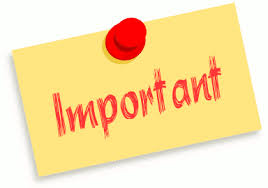 Each box represents a variable. 
Important concepts: Each variable has a unique name and contains a value.
© NUS
CS1010 (AY2014/5 Semester 1)
Unit2 - 17
Control Structures: Sequence (2/2)
Task: Compute the average of three integers
How the program might look like
Unit2_prog1.c
// This program computes the average of 3 integers
#include <stdio.h>

int main(void) {
	int num1, num2, num3;
	float ave;

	printf("Enter 3 integers: ");
	scanf("%d %d %d", &num1, &num2, &num3);

	ave = (num1 + num2 + num3) / 3.0;
	printf("Average = %.2f\n", ave);

	return 0;
}
© NUS
CS1010 (AY2014/5 Semester 1)
Unit2 - 18
Control Structures: Selection (1/3)
Task: Arrange two integers in ascending order (sort)
Algorithm A:
	enter values for num1, num2 
	// Assign smaller number into final1, 
	// and larger number into final2 
	if (num1 < num2)
 	    then 	final1  num1 
 		final2  num2 
	    else 	final1  num2 
		final2  num1 
	// Transfer values in final1, final2 back to num1, num2 
	num1  final1 
	num2  final2 
	// Display sorted integers 
	print num1, num2
Variables used:
num1
num2
final1
final2
True
False
?
© NUS
CS1010 (AY2014/5 Semester 1)
Unit2 - 19
Control Structures: Selection (2/3)
Task: Arrange two integers in ascending order (sort)
Algorithm B:
	enter values for num1, num2 
	// Swap the values in the variables if necessary 
	if (num2 < num1)
 	    then 	temp  num1 
 		num1  num2 
		num2  temp 
	// Display sorted integers 
	print num1, num2
Variables used:
num1
num2
temp
True
False
?
Compare Algorithm A with Algorithm B.
© NUS
CS1010 (AY2014/5 Semester 1)
Unit2 - 20
Control Structures: Selection (3/3)
How the program might look like for Algorithm B
Unit2_prog2.c
// This program arranges 2 integers in ascending order
#include <stdio.h>

int main(void) {
	int num1, num2, temp;

	printf("Enter 2 integers: ");
	scanf("%d %d", &num1, &num2);

	if (num2 < num1) {
		temp = num1; num1 = num2; num2 = temp;
	}
	printf("Sorted: num1 = %d, num2 = %d\n", num1, num2);

	return 0;
}
True
False
?
© NUS
CS1010 (AY2014/5 Semester 1)
Unit2 - 21
Control Structures: Repetition (1/3)
Task: Find sum of positive integers up to n (assume n>0)
Algorithm:
	enter value for n	
	// Initialise a counter count to 1, and ans to 0 
	count  1
	ans  0 
 	while (count <= n) do
 		ans  ans + count	// add count to ans  
		count  count + 1	// increase count by 1 
	// Display answer
	print ans
n
count
ans
Variables used:
False
?
True
Initialisation is very important!
© NUS
CS1010 (AY2014/5 Semester 1)
Unit2 - 22
Control Structures: Repetition (2/3)
Important to trace pseudocode to check its correctness
Algorithm:
	enter value for n
	count  1
	ans  0 
 	while (count <= n) do
 		ans  ans + count
		count  count + 1
	// Display answer
	print ans
Assume user enters 3 for n.
(count <= n)?
count
ans
1
0
true
2
1
true
3
3
true
4
6
False
false
?
True
Output: 6
© NUS
CS1010 (AY2014/5 Semester 1)
Unit2 - 23
Control Structures: Repetition (3/3)
How the program might look like
Unit2_prog3.c
// Computes sum of positive integers up to n
#include <stdio.h>

int main(void) {
	int n; // upper limit
	int count=1, ans=0; // initialisation

	printf("Enter n: ");
	scanf("%d", &n);

	while (count <= n) {
		ans += count;
		count++;
	}
	printf("Sum = %d\n", ans);

	return 0;
}
False
?
True
© NUS
CS1010 (AY2014/5 Semester 1)
Unit2 - 24
Euclid’s Algorithm (1/3)
To compute the greatest common divisor (GCD) of two integers
First documented algorithm by Greek mathematician Euclid in 300 B.C.
Also known as Euclidean Algorithm
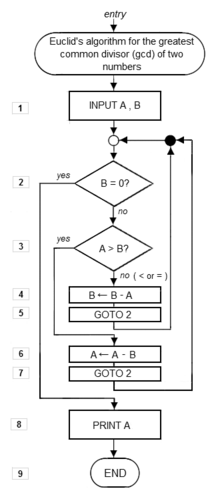 1.	Let A and B be integers with A > B ≥ 0.
2.	If B = 0, then the GCD is A and algorithm ends.
3.	Otherwise, find q and r such that
		A = q.B + r 	where 0 ≤ r < B
4.	Replace A by B, and B by r. Go to step 2.
© NUS
CS1010 (AY2014/5 Semester 1)
Unit2 - 25
Euclid’s Algorithm (2/3)
q is not important; r is the one that matters.
r could be obtained by A modulo B (i.e. remainder of A / B)
1.	Let A and B be integers with A > B ≥ 0.
2.	If B = 0, then the GCD is A and algorithm ends.
3.	Otherwise, find q and r such that
		A = q.B + r 	where 0 ≤ r < B
4.	Replace A by B, and B by r. Go to step 2.
Assumption on A > B unnecessary
We will rewrite the algorithm
© NUS
CS1010 (AY2014/5 Semester 1)
Unit2 - 26
Euclid’s Algorithm (3/3)
Euclid’s algorithm rewritten in modern form
// Assume A and B are non-negative
// integers, but not both zeroes.

Algorithm GCD(A, B) {
	while (B > 0) {
		r  A modulo B
		A  B
		B  r
	}
	result is A
}
Let’s trace GCD(12, 42)
(B > 0)?
r
A
B
12
42
12
true
42
12
6
true
12
6
0
true
6
0
false
Result: 6
© NUS
CS1010 (AY2014/5 Semester 1)
Unit2 - 27
Summary
In this unit, you have learned about
The process of algorithmic problem solving
The properties of an algorithm
The three control structures 
How to write algorithms in pseudocode
Tracing algorithms to verify their correctness
© NUS
CS1010 (AY2014/5 Semester 1)
Unit2 - 28
End of File
CS1010 (AY2014/5 Semester 1)
Unit1 - 29